ОБЖ 
«Как вести себя в общественном транспорте»
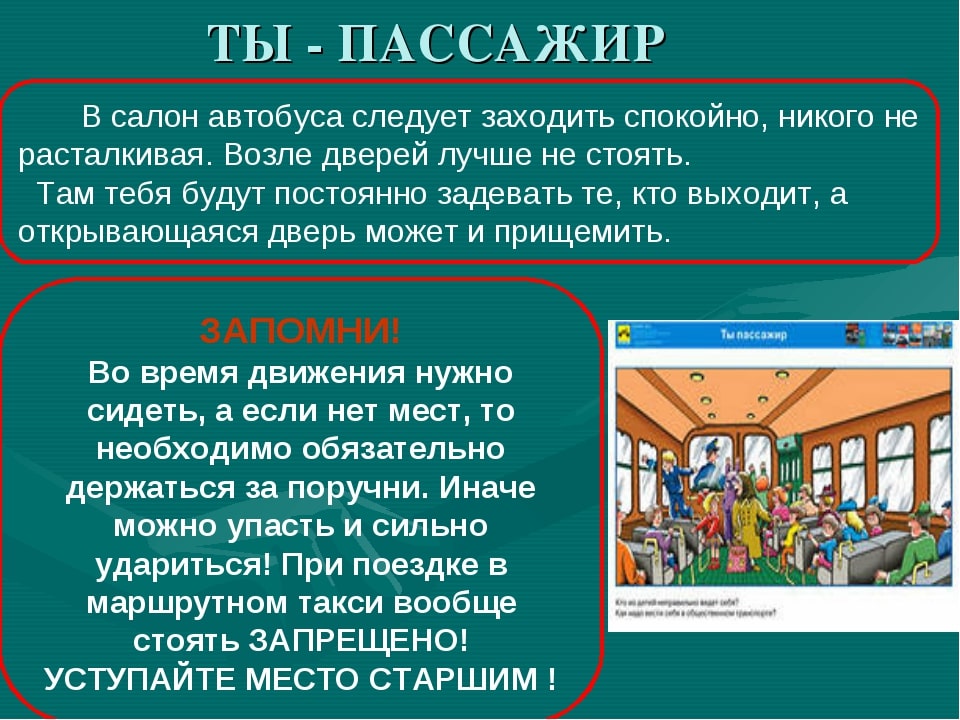 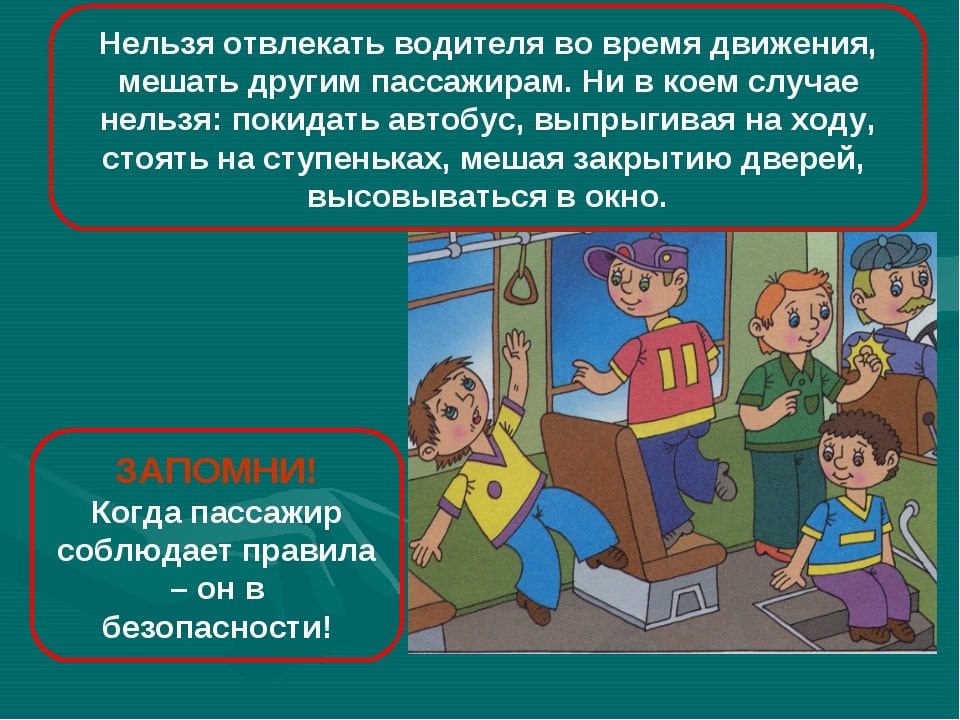 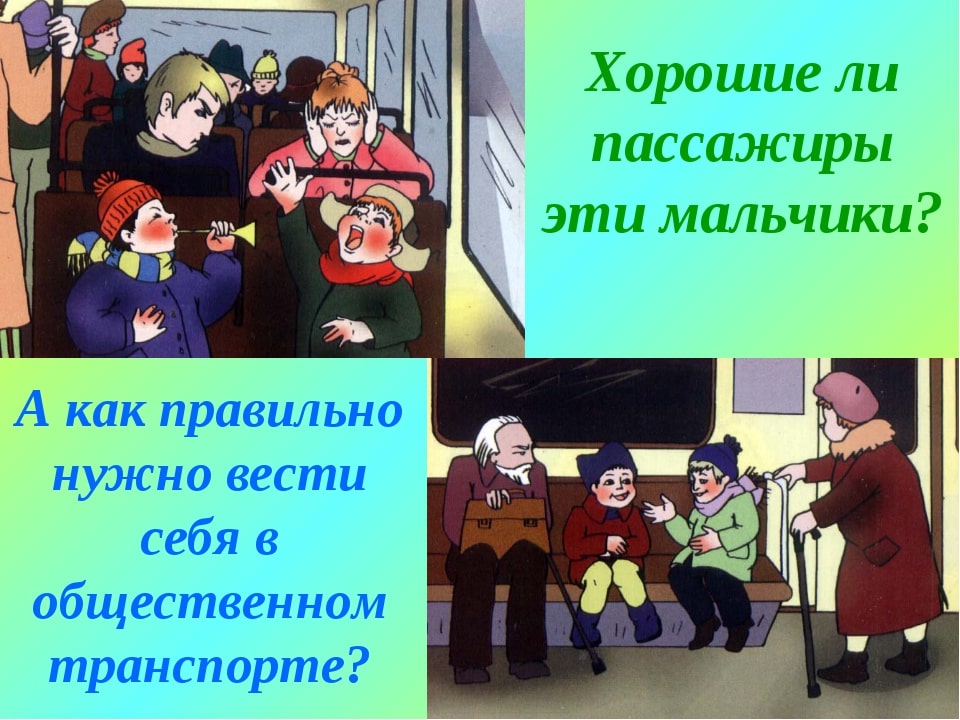 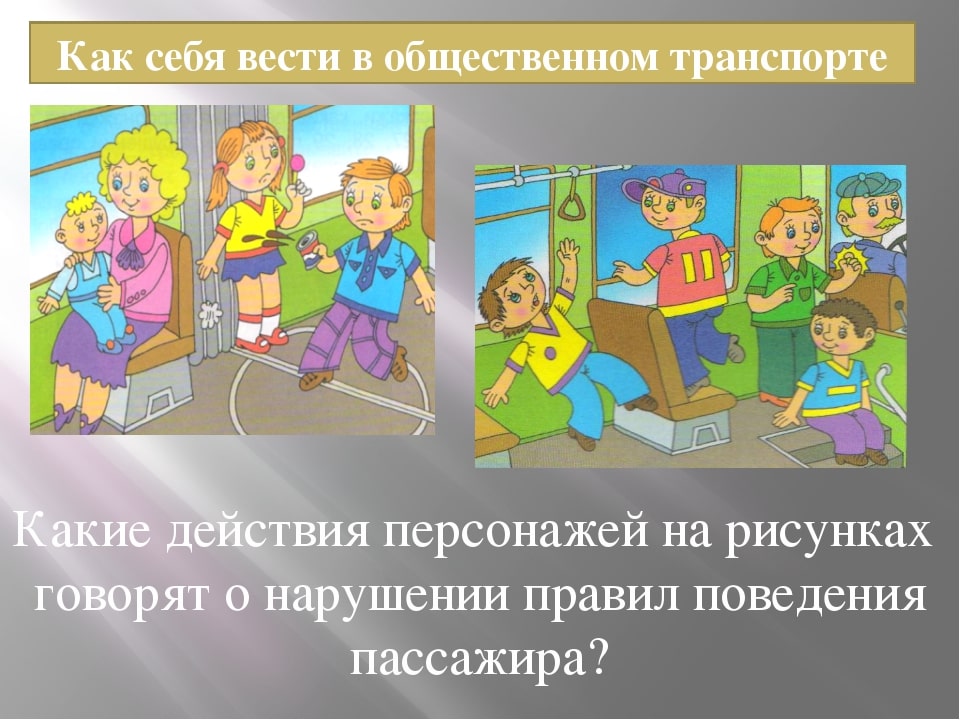 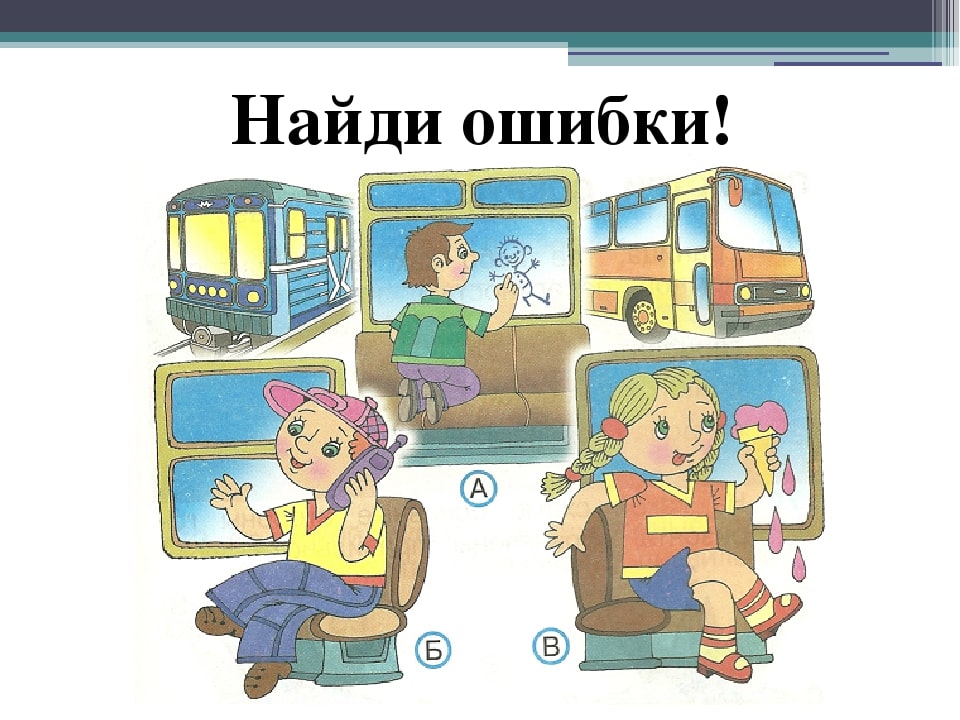